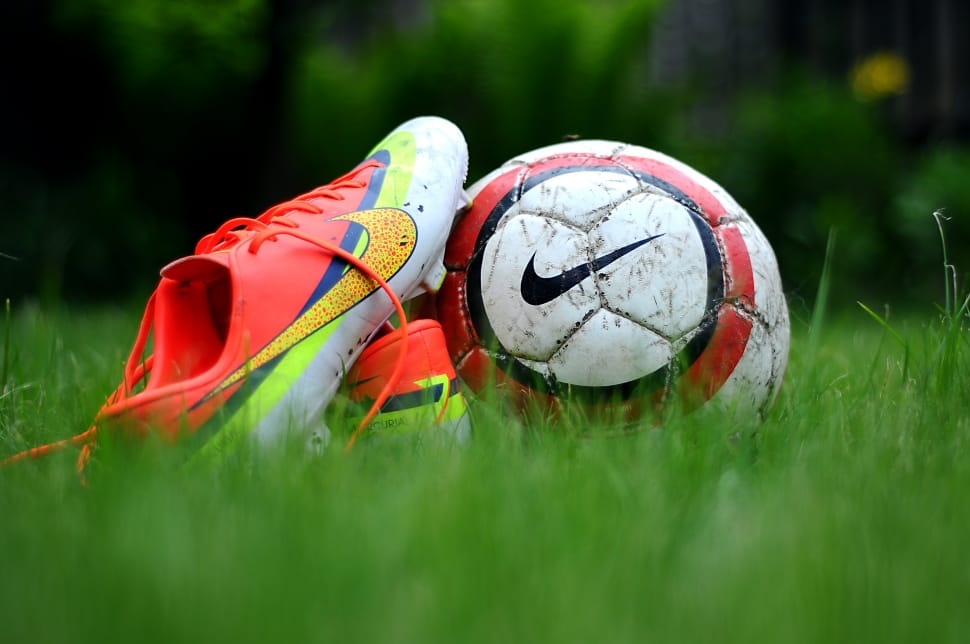 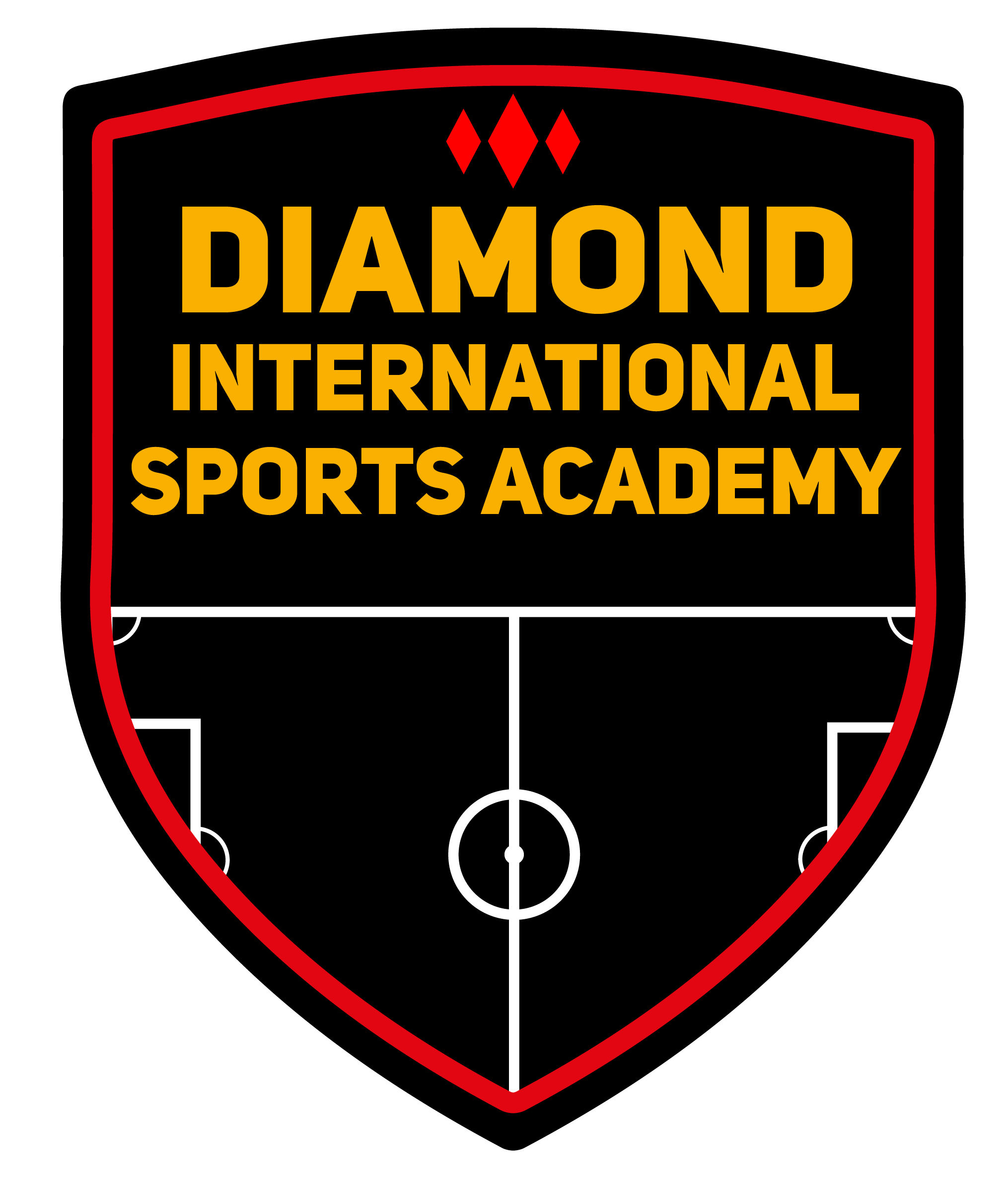 Diamond
International Sports
Academy
Courses
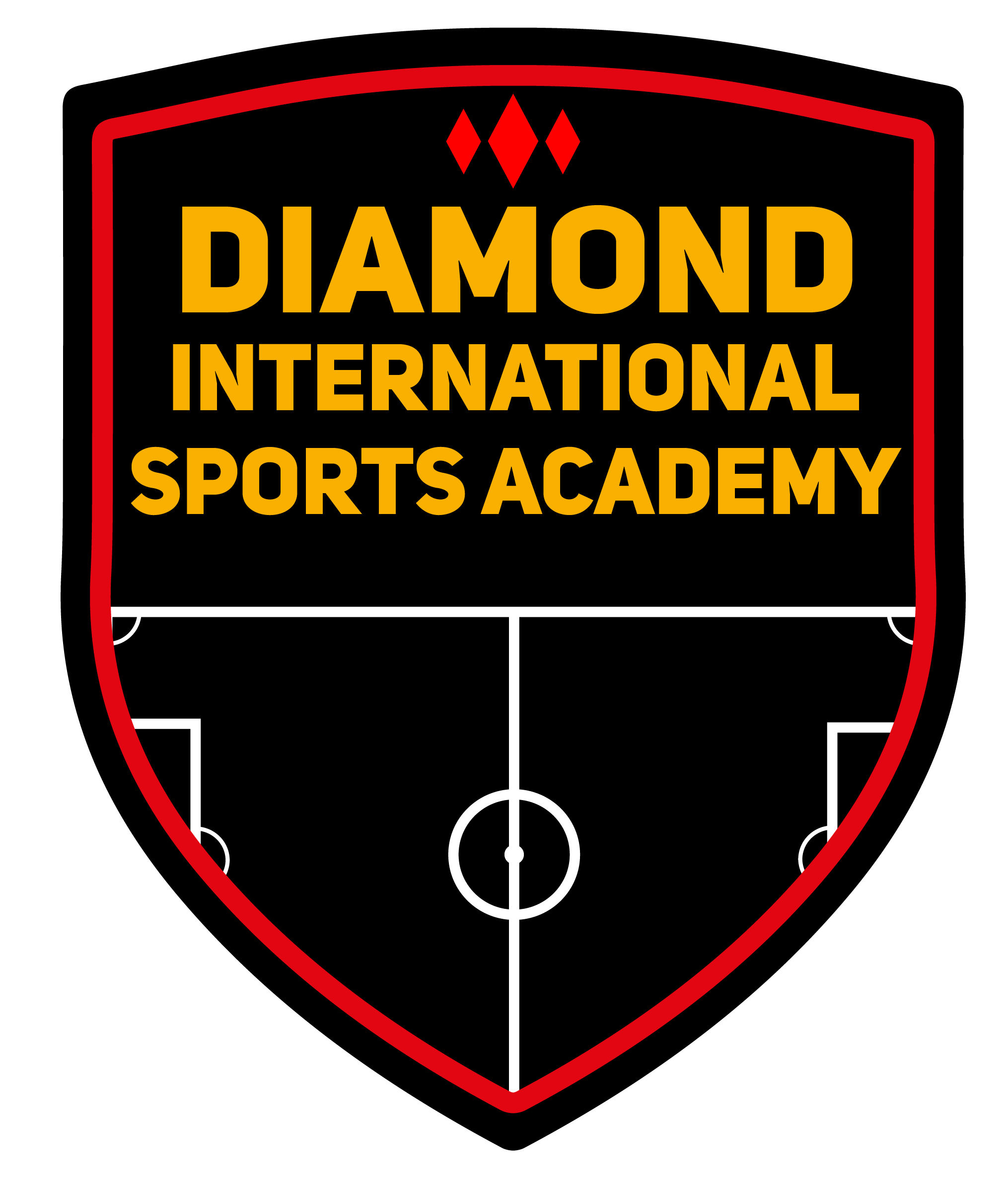 Diamond
International Sports Academy
Courses
Our courses are structured for students of all abilities , you do not need to be a elite player as we wish to develop you into that level as a player or as a future employee with us or within the Football /sports industry.
The industry has much to offer , not just as a player . The industry is world wide this is why offer our courses not just to UK students but also internationally.
We will develop your skills as a player  , a sports leader , coach , or even As an official  of the game , your pathway is our interest .You decide your future with our guidance and commitment to success.
The enrolment process is very straight forward , you choose the course you wish to join and a invite letter will be sent to an induction/Trials followed by a inset day which all necessary  paperwork is completed , this will then be followed by a offer of placement.
Finances : all costs are payable at time of offer of placement of the course unless a payment agreement is agreed.               
Other Activities : We as a academy / club run certain activities for the community and our grassroots youth club Diamond Youth FC and our Youth academy , of which we give our students the opportunity to participate as junior coaches or youth officials . We like to use our own resources of which a payment / rate per hour (normally the national minimum wage ) will be paid .
Exit Routes : possible employment within our business , introduction to other establishments within the industry or possible trials with semi pro clubs . We will support you what ever pathway you wish to take
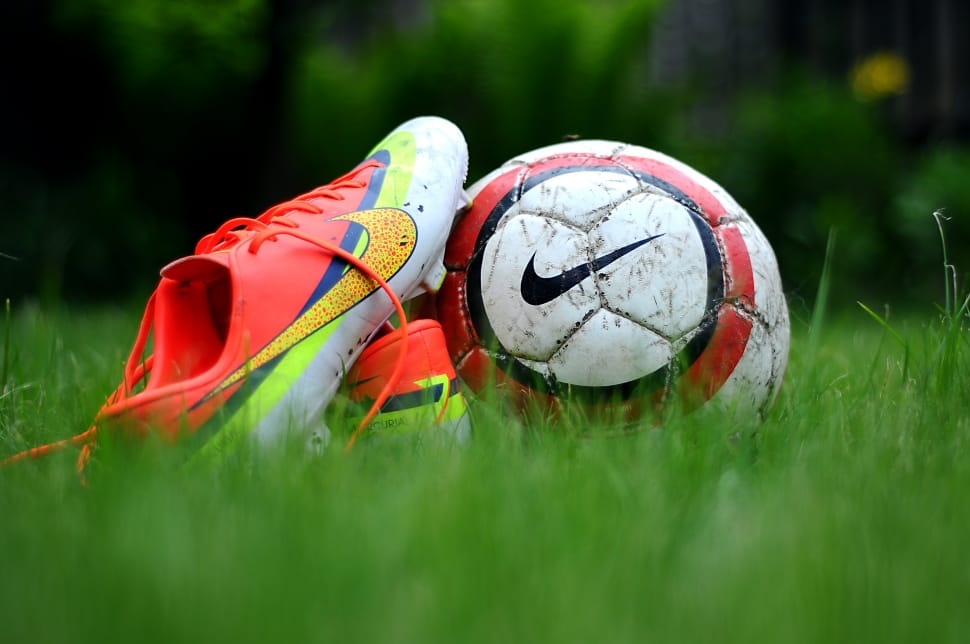 Diamond International Sports Academy Course # SO-101/22
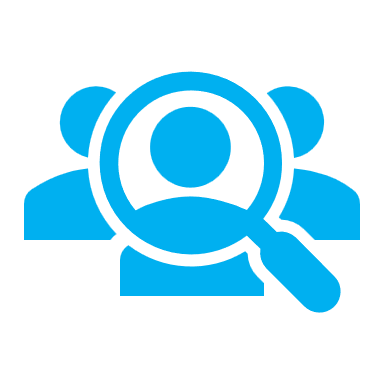 Customer Segments                   Age Range 16 – 24 ( Traineeship )
 
              Geographies                   Southampton Outdoor Sports Centre, SO16 7AY
 
                   Products                     Sports Leaders Level 1 /BT Playmakers award /NCFE  introduction
                                                         coaching + 20 of practical sessions                    
         
      Cost / Duration                    £435.00 over 8 weeks / 2 days per week or 3 evenings per
                                                         week .
                            
                         Tutors                     DISA Fully qualified coaching staff from UEFA B , NCFE and
                                                          Sports leaders accredited centre staff.
         
           Infrastructure                    Classroom , Grass and Astro pitches , changing rooms and 
                                                          Shower facilities and Refreshments close by.


Partnerships :
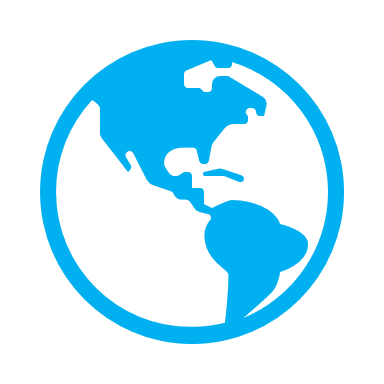 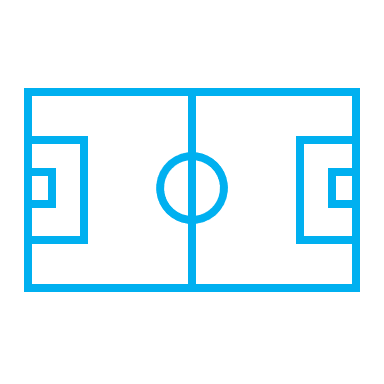 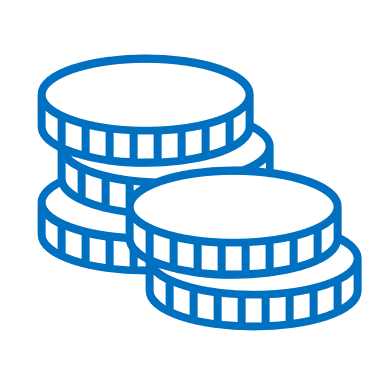 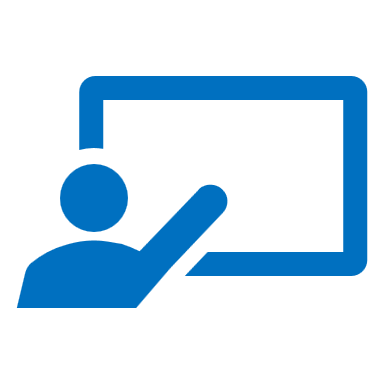 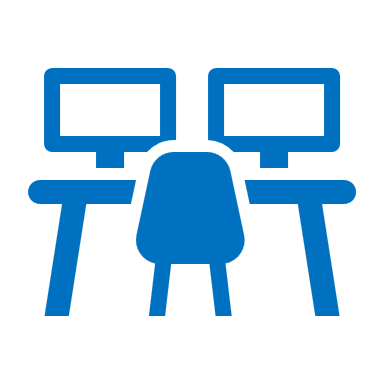 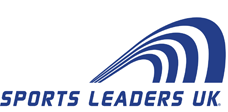 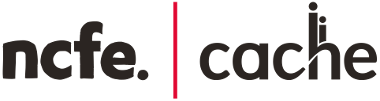 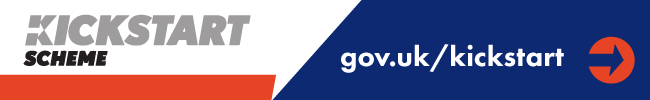 Diamond International Sports Academy Course # SO-102/22
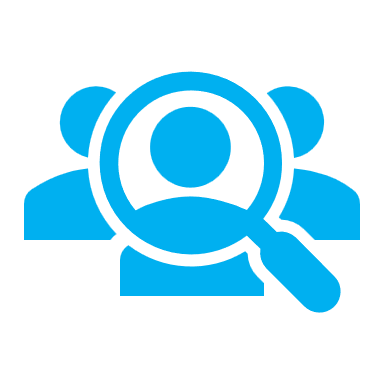 Customer Segments                   Age Range 16 – 21 Traineeship / Scholarship , Functional studies if required
 
              Geographies                   Southampton Outdoor Sports Centre, SO16 7AY
 
                   Products                     Sports Leaders Level 2 / FA Level 1 coaching Qualification , NCFE 
                                                         Introduction to coaching , FA Talent ID Course + 40hrs practical sessions
             
         Cost / Duration                    £528.00 over 16 weeks / 3 days per week or 4 evenings per
                                                         week .
                            
                         Tutors                     DISA Fully qualified coaching staff from UEFA B , NCFE and
                                                          Sports leaders accredited centre staff.
           Infrastructure                    Classroom , Grass and Astro pitches , changing rooms and 
                                                          Shower facilities and Refreshments close by.


Partnerships :
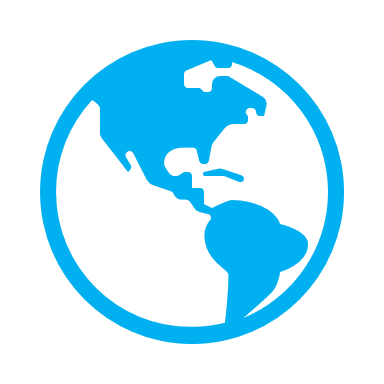 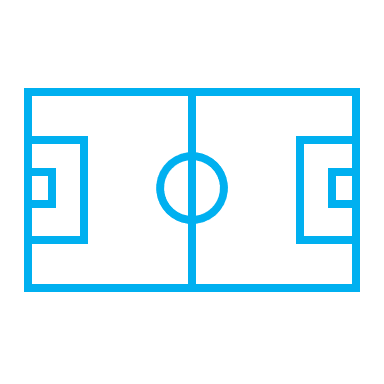 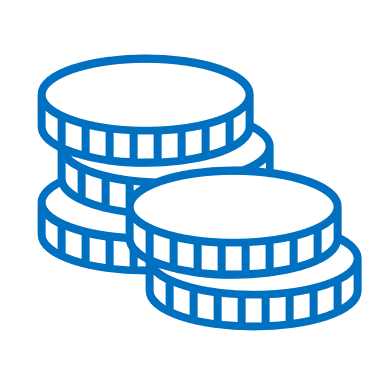 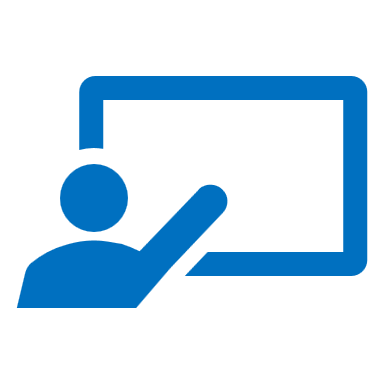 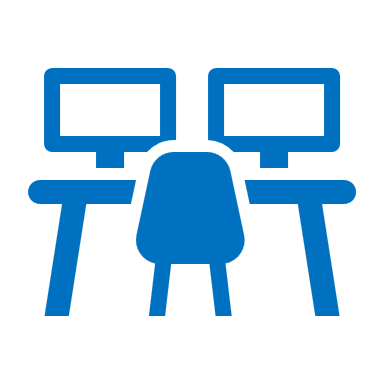 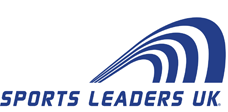 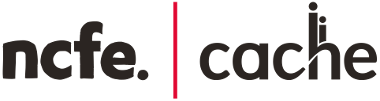 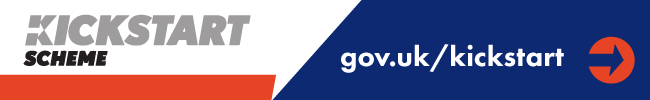 Diamond International Sports Academy Course # SO-103/22
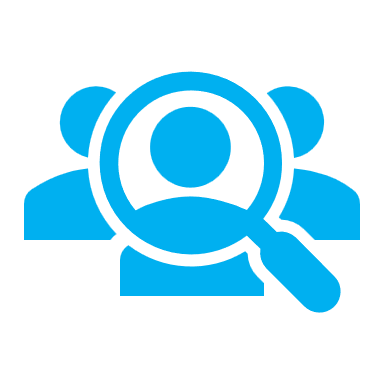 Customer Segments                   Age Range 16 – 21 ( Scholarship 1yr full time)
 
              Geographies                   Southampton Outdoor Sports Centre, SO16 7AY
 
                   Products                     Sports Leaders Level 2 / FA Level 2 coaching Qualification , NCFE 
                                                         Level 1 coaching and Sports Performance , FA Talent ID Course 
                                                          Btech Level 1 in Sport
       
       Cost / Duration                    £1255.00 over 48 weeks / 4 days per week plus Saturday Match
                            
                         Tutors                     DISA Fully qualified coaching staff from UEFA B , NCFE and
                                                          Sports leaders accredited centre staff and support staff from our partners
          
              Infrastructure                    Classroom , Grass and Astro pitches , changing rooms and 
                                                          Shower facilities and Refreshments close by.


Partnerships :
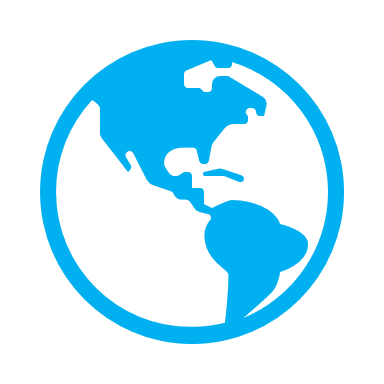 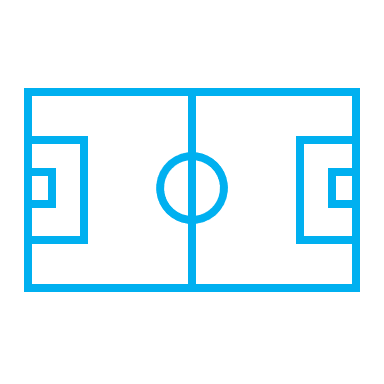 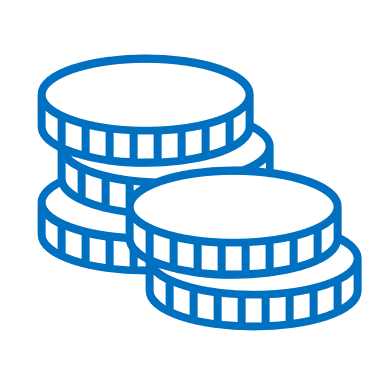 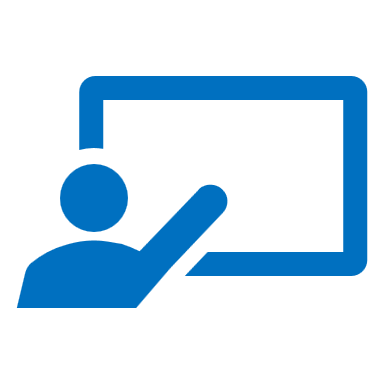 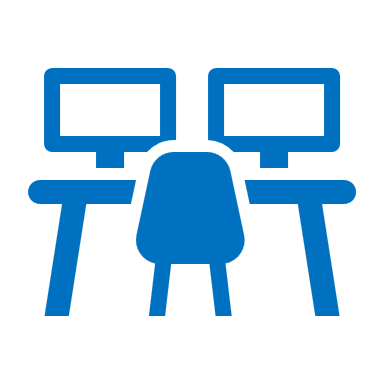 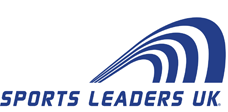 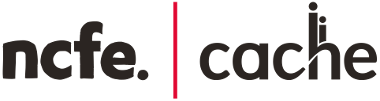 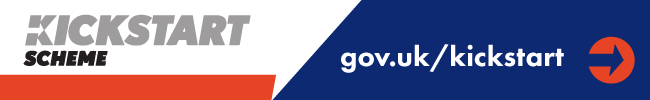